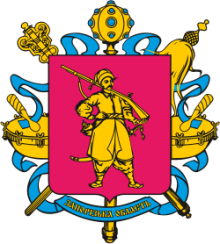 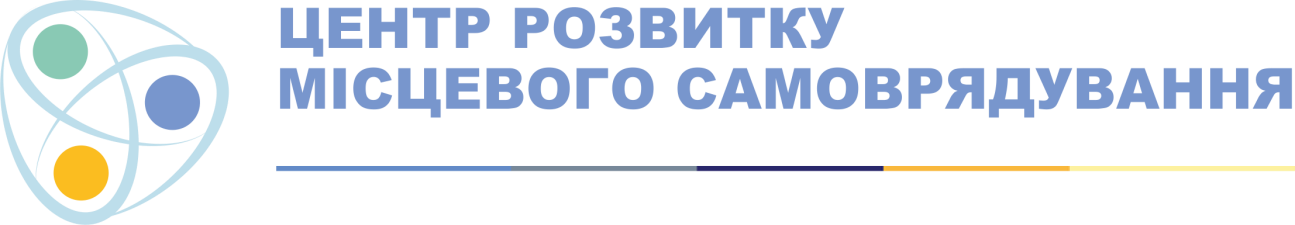 Запорізький відокремлений підрозділ
Результати опитування представників бізнесу  
Комишуваської селищної об’єднаної територіальної громади
Матеріали до засідання Робочої групи зі стратегічного планування 
11 липня 2018 року
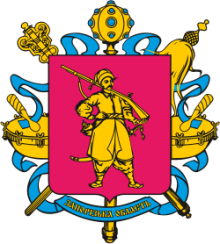 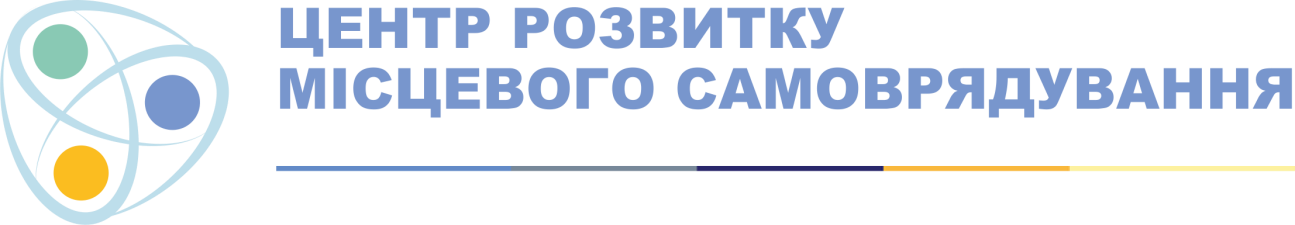 Запорізький відокремлений підрозділ
Опитування проведене у травні 2018 року
Респонденти – 16 представників бізнесу
Створені в різні періоди
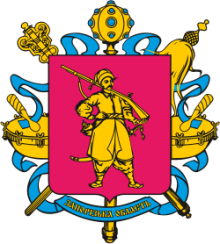 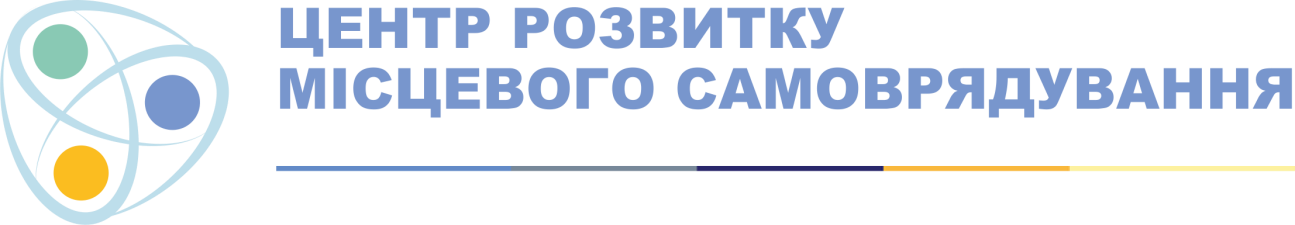 Запорізький відокремлений підрозділ
Засновники
Вид діяльності
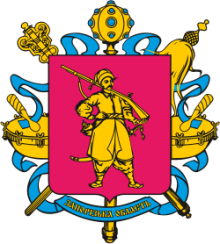 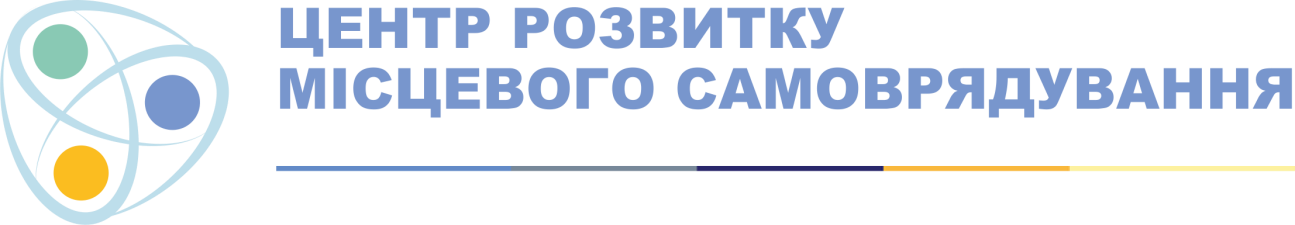 Запорізький відокремлений підрозділ
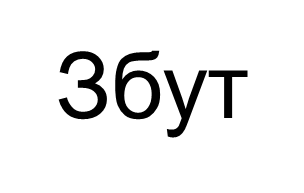 Очікувані зміни в збуті
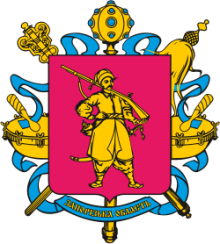 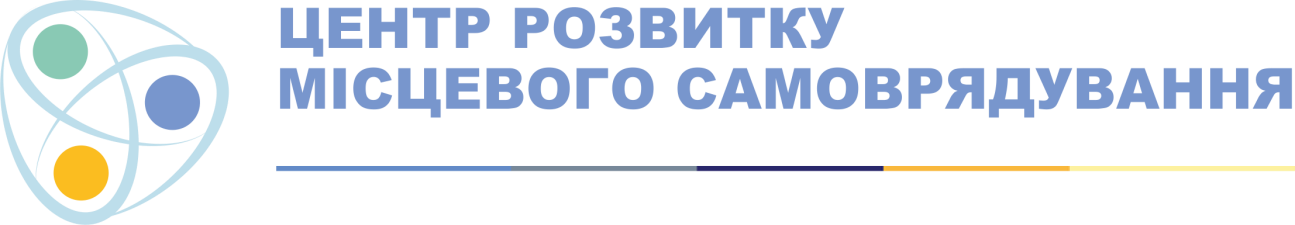 Запорізький відокремлений підрозділ
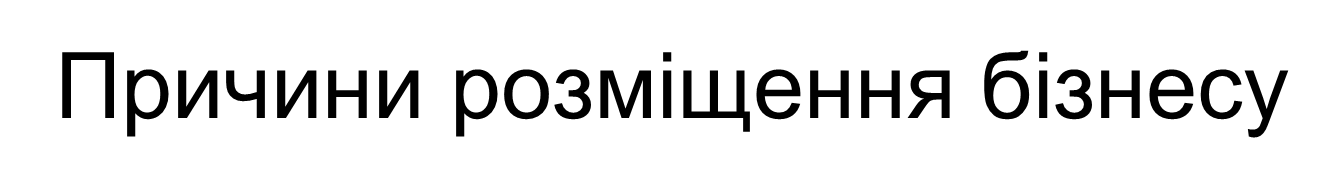 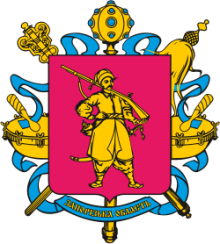 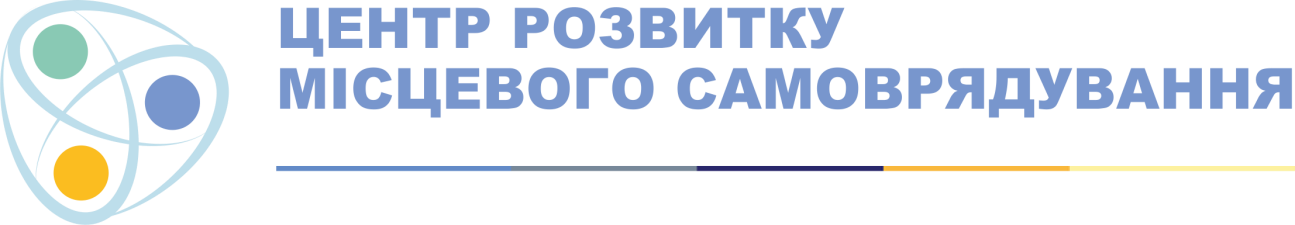 Запорізький відокремлений підрозділ
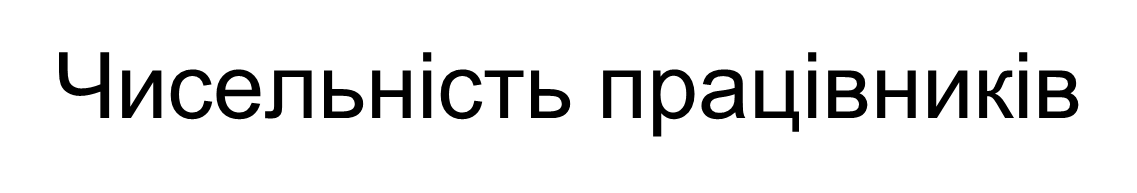 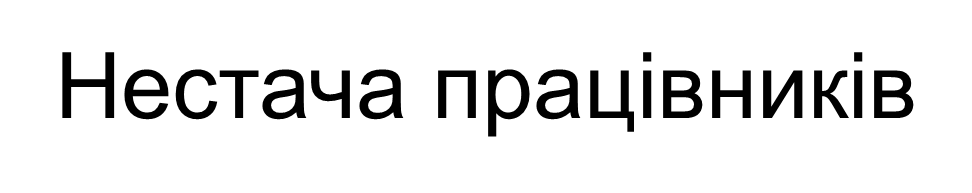 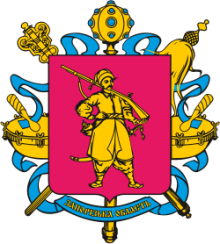 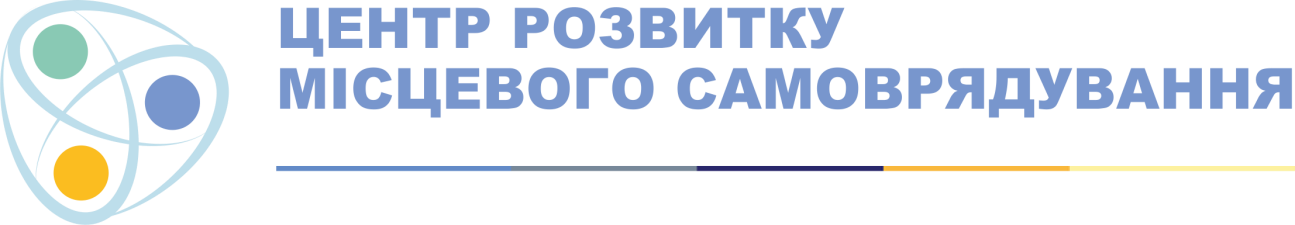 Запорізький відокремлений підрозділ
Розширення інвестиції у громаді та районі
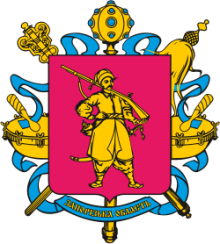 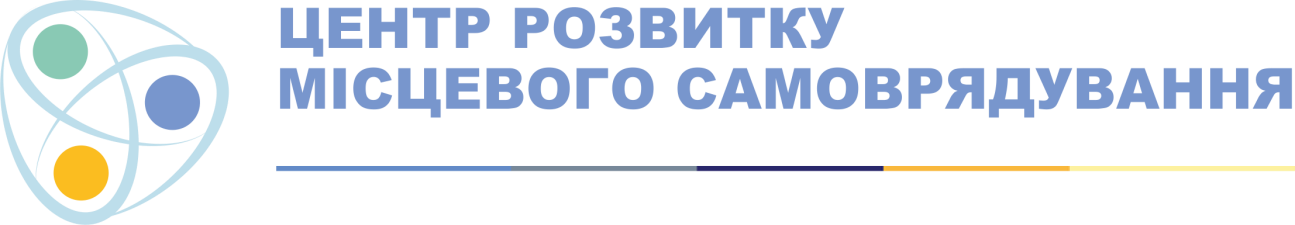 Запорізький відокремлений підрозділ
Причини перенесення бізнесу
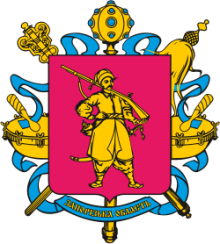 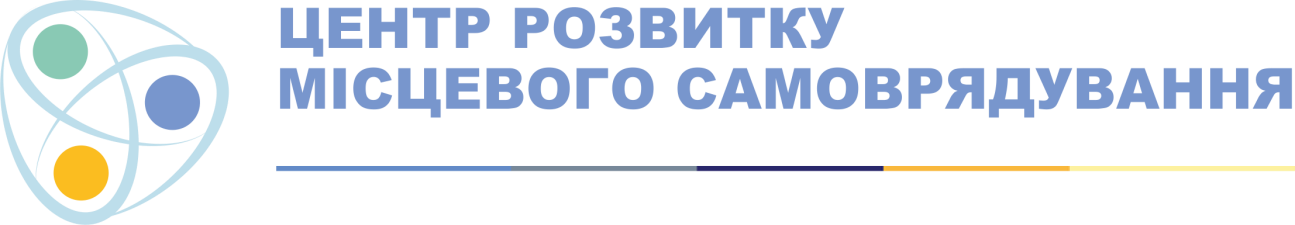 Запорізький відокремлений підрозділ
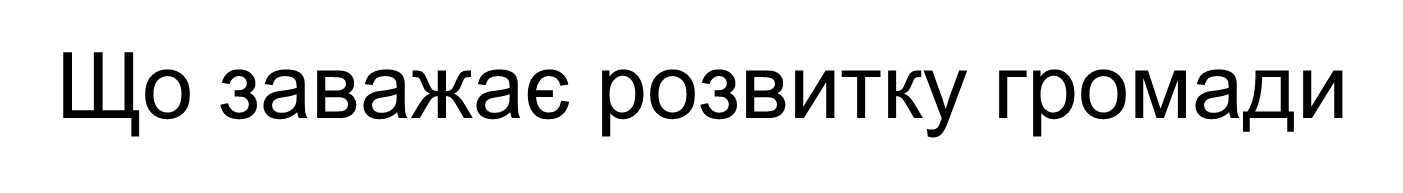 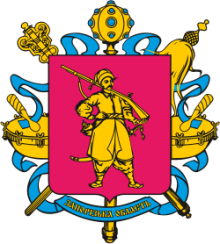 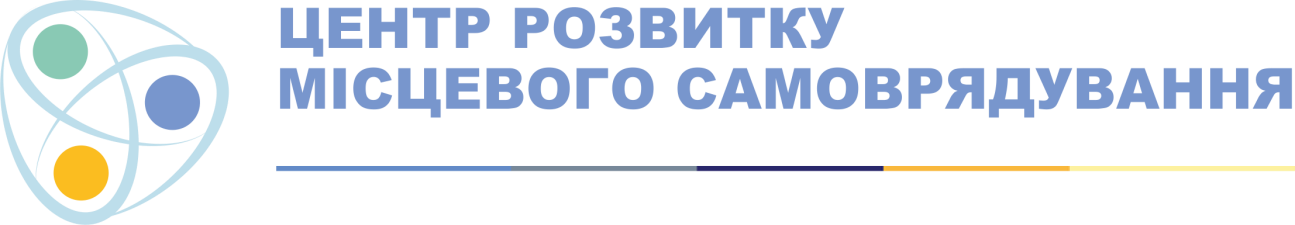 Запорізький відокремлений підрозділ
Що слід змінювати передусім
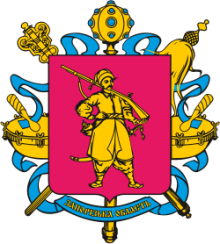 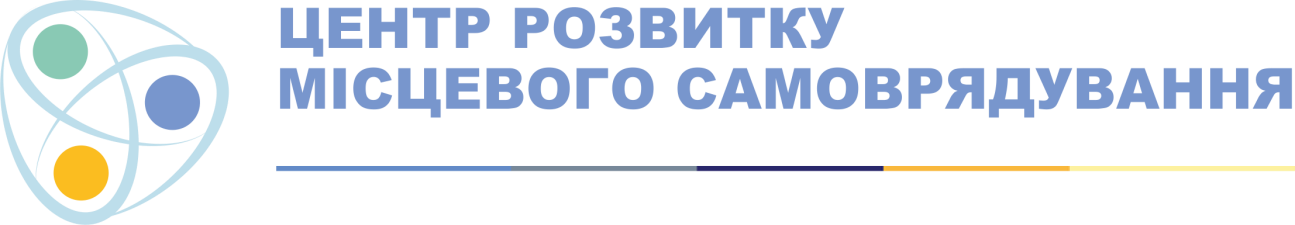 Запорізький відокремлений підрозділ
Чи вірите що вдасться змінити
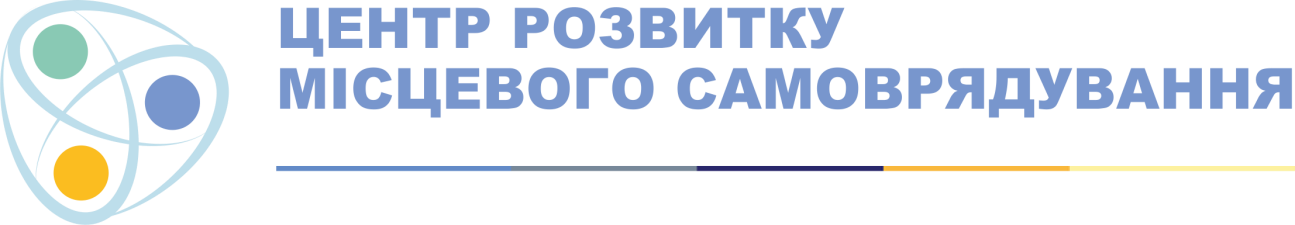 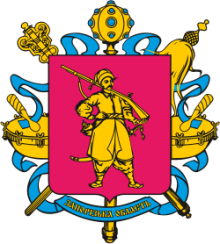 Запорізький відокремлений підрозділ
Які види економічної діяльності є пріоритетними для громади
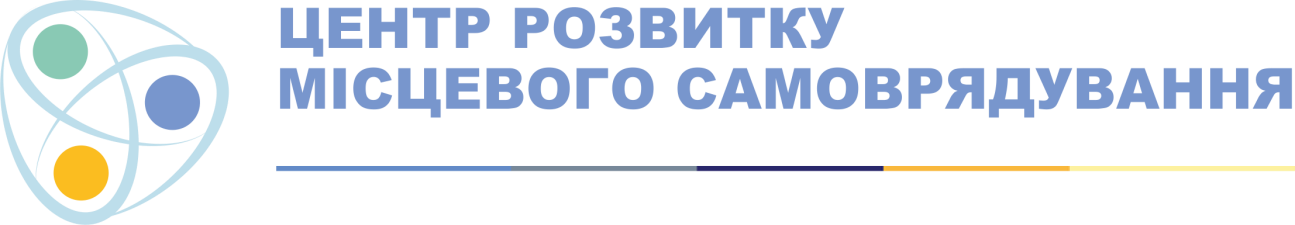 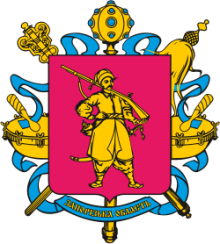 Запорізький відокремлений підрозділ
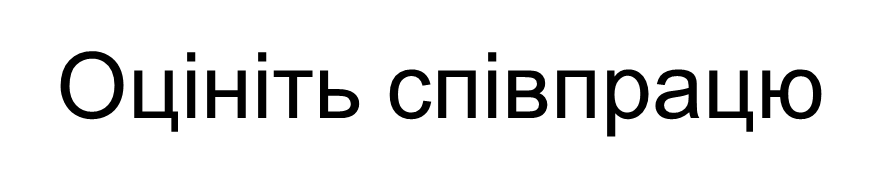 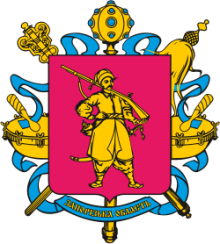 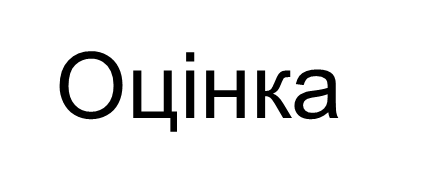 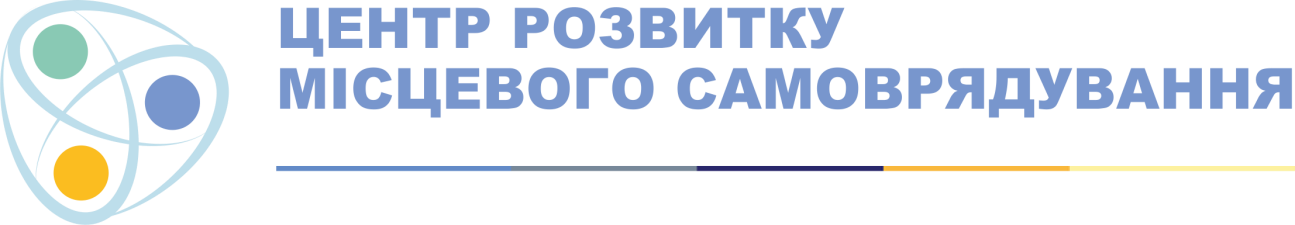 Величина тіньового бізнесу 26 %